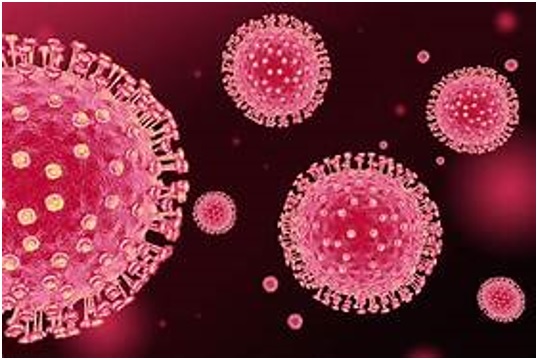 INTRODUCTION TO BIOINFORMATICS
Lecture – 1
Department of CSE, DIU
CONTENTS
Basics
	- Cell
	- Nucleus
	- Chromosome
	- DNA
	- RNA
	- Gene
	- Genome
Brief History
Present and Future Scopes
1. Begin With Basics
Let’s start with the very basics and learn step by step, TOGETHER!
CELL
Cell Types –
Prokaryote – no nucleus or membrane-bounded organelles. Ex- Bacteria
Eukaryote – have nucleus and other membrane-bounded organelles. Ex- Human

Cell Contents - 
Mitochondria – Power House of Cell
Lysosomes – Holds enzymes created by a cell
Golgi Apparatus (body) – Processes protein and lipids
Endoplasmic Reticulum – Involved in protein and lipid synthesis
Nucleus – Brain of the cell
Cytoplasm – liquid inside cell where organelles float
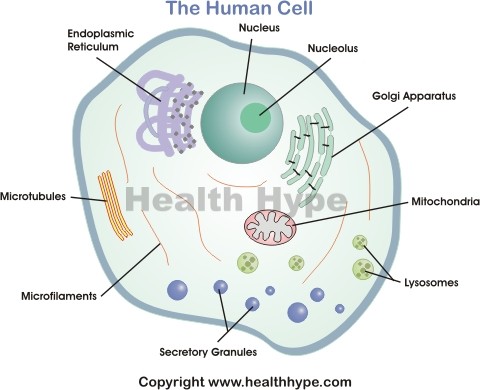 NUCLEUS
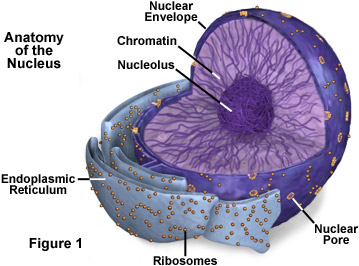 Nuclear membrane – 2 layered membrane
Nucleolus – dense object inside nucleus 
Chromatin – Packed inside the nucleus of every human cell is nearly 6 feet of DNA, which is divided into 46 individual molecules, one for each chromosome and each about 1.5 inches long.  23 pairs of chromosome, 22 pairs of common autosome, 1 pair sex chromosome
Nucleoplasm – dense liquid inside nucleus
Chromosome
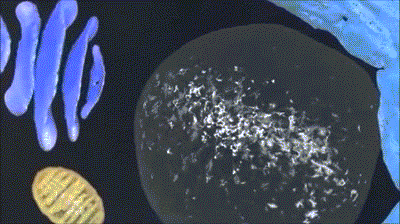 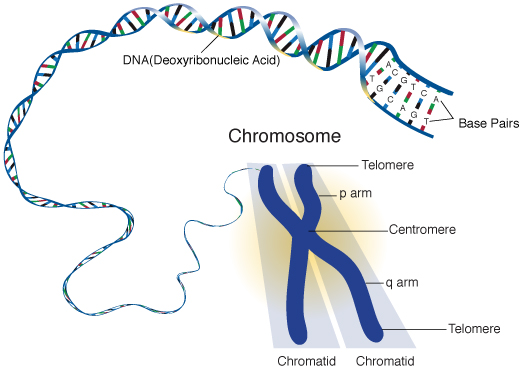 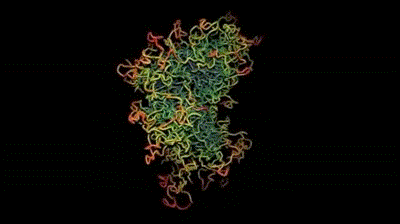 NUCLEIC ACID (DNA & RNA)
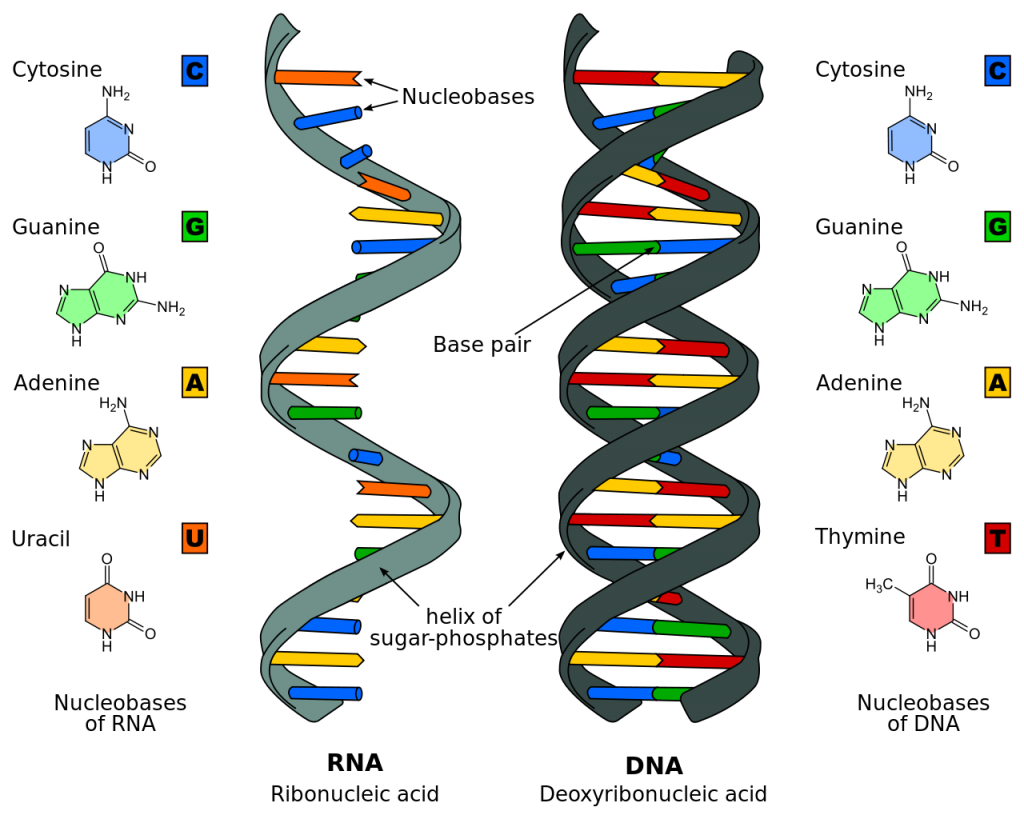 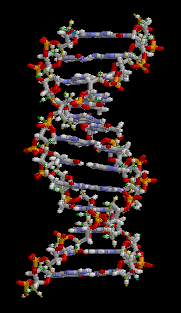 A gene is the basic physical and functional unit of heredity. 
Portion of DNA which acts as instruction to make proteins. 
Human gene can have few hundred to 2 million base pairs.
The Human Genome Project has estimated that humans have between 20,000 and 25,000 genes.
Every person has two copies of each gene, one inherited from each parent. 
Most genes are the same in all people, but a small number of genes (less than 1 percent of the total) are slightly different between people (called allele). 
These small differences contribute to each person’s unique physical features.
GENE
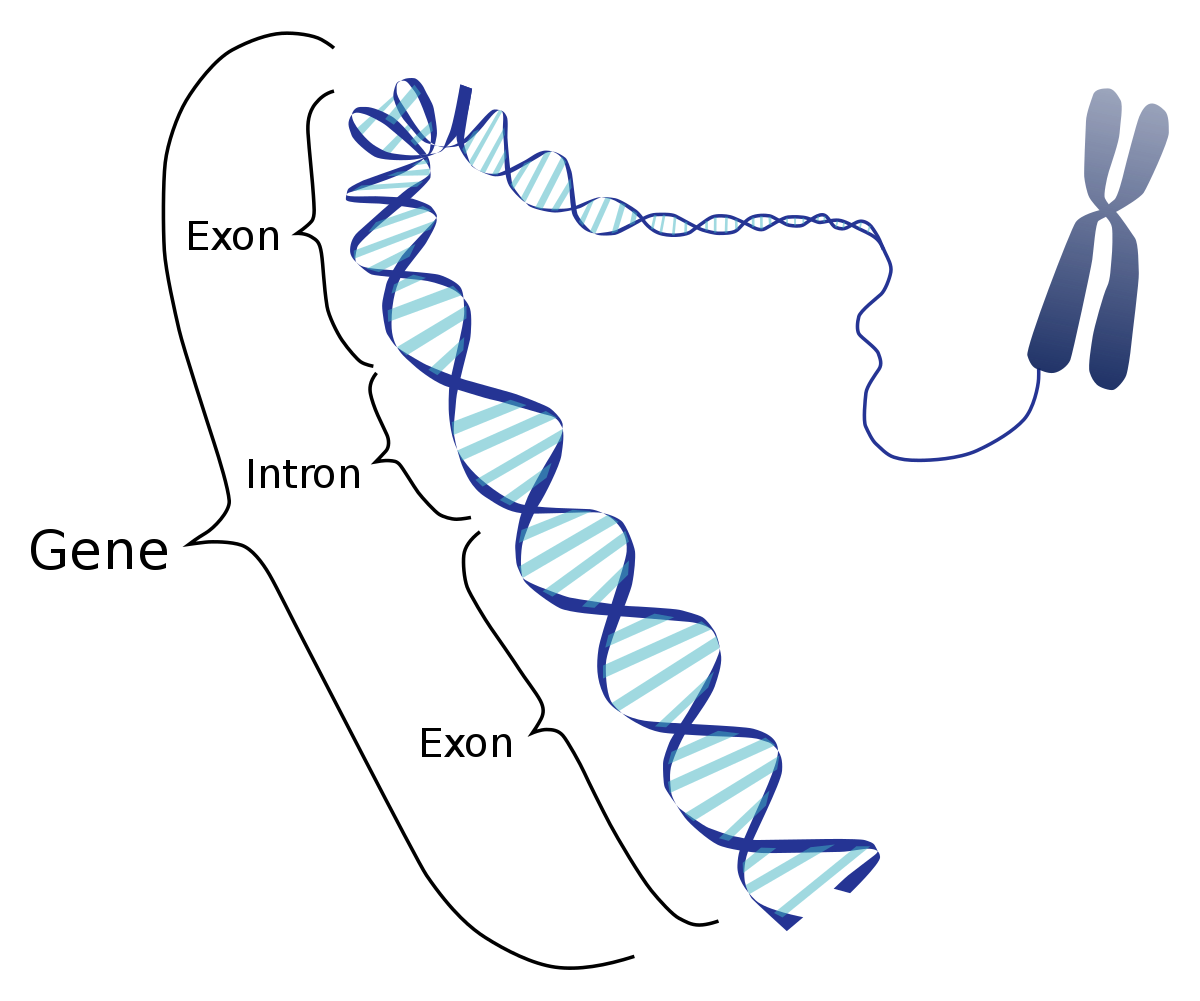 GENOME
A genome is an organism’s complete set of DNA, including all of its genes. 
Each genome contains all of the information needed to build and maintain that organism. 
In humans, a copy of the entire genome—more than 3 billion DNA base pairs—is contained in all cells that have a nucleus.
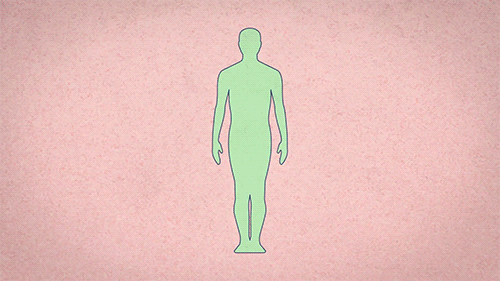 Overview of organizations of life
Nucleus = library
Chromosomes = bookshelves
Genes = books


Almost every cell in an organism contains the same libraries and the same sets of books.
Books represent all the information (DNA) that every cell in the body needs so it can grow and carry out its various functions.
Moreover, more recent discoveries suggest that the books, bookshelves and libraries are not passive waiting to be read but are, sometimes, rewriting and rewiring themselves!
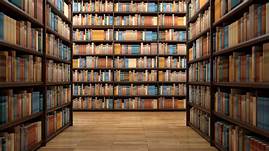 2. HISTORY
A Journey from Biology to Bioinformatics
WHAT IS BIOINFORMATICS?
Bioinformatics is the discipline that uses computers to store, retrieve, manipulate and distribute information related to biological macromolecules such as RNA, DNA and proteins
Bringing biological themes to computers
13
The field of science in which biology, computer science and information technology merge into a single discipline
Biologists 
collect molecular data: 
DNA & Protein sequences,
gene expression, etc.
Bioinformaticians
Study biological questions by analyzing molecular data
Computer scientists 
(+Mathematicians, Statisticians, etc.)
Develop tools, softwares, algorithms to store and analyze the data.
SYNONYMS 
Molecular Bioinformatics, Computational Biology, Biocomputing
FROM BIOLOGY TO BIOINFORMATICS
From Academic Interest to Commercial Interest
From Knowledge Discovery to Industrial Development
Added Pursuit for Longer Life and Cure for Diseases
Tremendous recent progress in Biology and Engineering
HUMAN GENOME PROJECT
Completed between 1986 to April 2003
Identify all genes of Human DNA
Around 3 Billion Nucleutide Bases (A, T, G, C) in a human body
Average gene consists 3000 bases, varies in size (Largest Gene – 2.4 Million Bases)
Total Number of Genes around 30,000
Functions are unknown of almost 50% discovered genes
3. BIOINFORMATICS – PRESENT & FUTURE SCOPES
What’s happening now and what might happen in the upcoming years?
SCOPE OF RESEARCH
Sequence Alignment
Arranging DNA/RNA/Protein Sequences to identify regions of similarity.
Genome Assembly
Merging long/short reads by aligning and produce original ancestral gene.
Read Mapping
Mapping generated long/short reads to a reference sequence.
Evolution Phylogenetics
Studying evolutionary relationships among bilogical entities.
Statistical Phylogenetics
Performing statistical analysis for finding evolutionary relationships between biological entities.
Population Genetics
Study of genetic variation within populations.
SCOPE OF RESEARCH (CONT.)
Genome Annotation
Process of identifying location of genes and all other coding regions in a genome.
Gene Expression Analysis
Gene expression analysis is the process by which information from a gene is used in the synthesis of a functional gene product.
Computer Aided Drug (CAD) Design
Designing new medications with knowledge of a biological target and with help of computer tools.
Structure Prediction (RNA, Protein)
Predicting 3D structures of RNA and Protein.
Association Mapping
Linkage Analysis and disequilibrium mapping. Basically links phenotypes with genotypes.
Systems Biology
Study of systems of biological components.
CURRENT POPULATION
738,600,000
461,114,000
4,157,300,000
1,030,400,000
390,700,000
36,700,000
70 Miles per Hour
Nerve Impulses run to and from Brain
5x Times
Brain’s storage capacity compared to Encyclopedia Britannica
20% Oxygen
Brain uses 20% of Oxygen entered into the blood
80% Water
Human brain has 80% water